How to Measure and Share your Success: Using Visit Tracker to Tell Your Story
April 6, 2017 | Rachel Breck
Outline
Introductions
Defining “Success”
Types of Evaluation
Logic Models and Outcomes
Deciding on Indicators
Gathering and Analyzing the Data
Introductions
Name
Site
Role
What do you hope to get out of this workshop?
Defining “Success”
Success according to:
Funders
PAT NC and HIPPY USA
YOU!
Defining “Success”
What does “success” mean to you?

What will _____ look like when you do your job well? (child, family, program, organization, community, state)
Types of Evaluation
Different levels of analysis - (individual, family, organization, community)
Performance indicators & system outcome measures (MIECHV)
Process vs. Outcome Evaluation
Types of Evaluation
Process Evaluation
Examines program delivery and implementation
How is the program delivered to families? Is PAT/HIPPY delivered as intended based on fidelity requirements? Why or why not?
Conducted before Outcome Evaluation
Outcome Evaluation
Examines change due to program activities
Focuses on end results
How has PAT/HIPPY changed the children and families enrolled?
Logic Models and Outcomes
PAT & HIPPY are evidence-based programs
Research links program activities to immediate goals and long-term outcomes
Visually depicted in a Logic Model
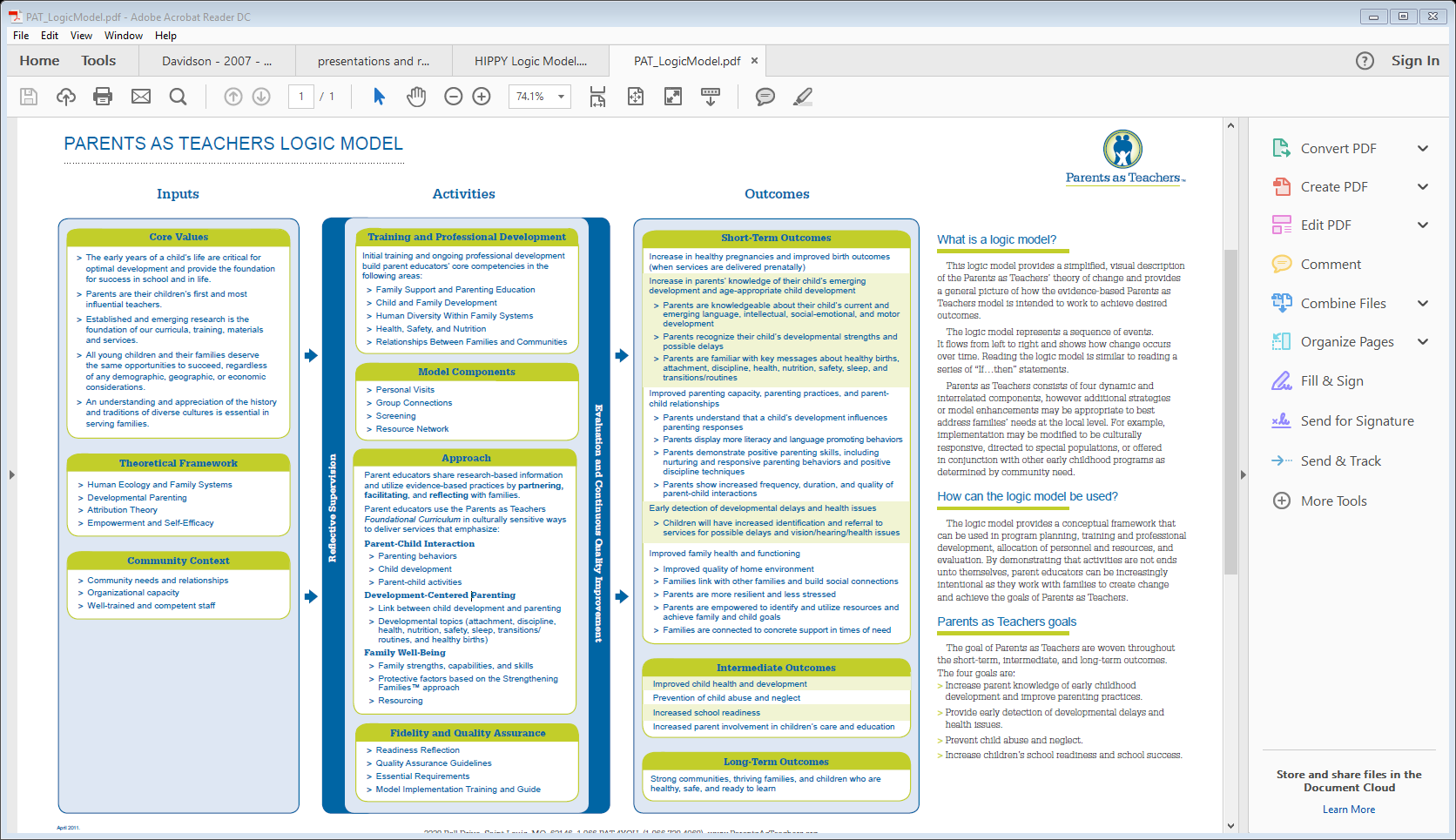 Parents as 
Teachers - 
Logic Model
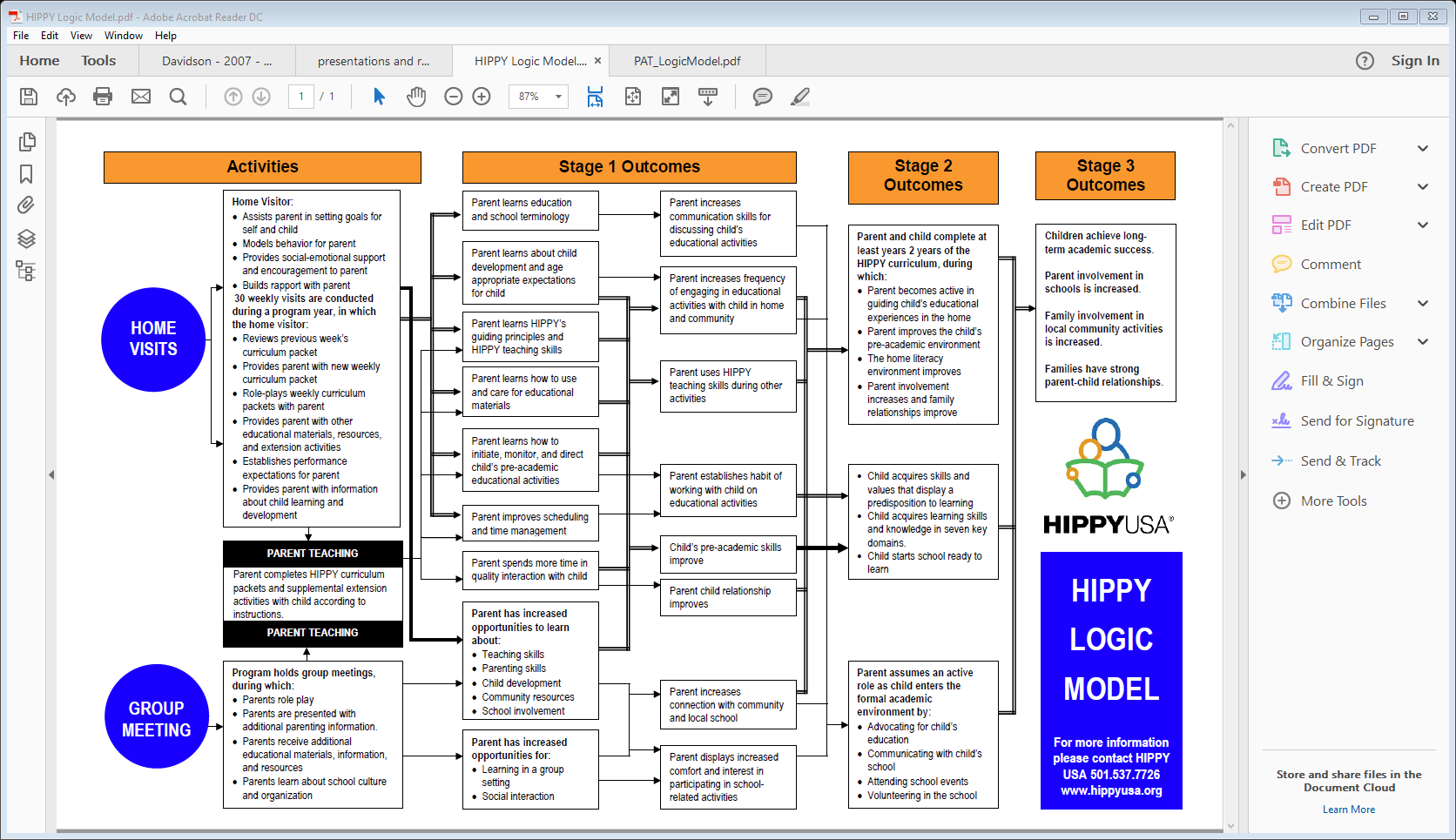 Defining “Success”
What does “success” mean to you?
What will _____ look like when you do your job well? 
What impact do you want to have in the short-term? And the long-term? 
What do efficient, effective processes look like?
Is process or outcome evaluation more important to you?
Deciding on Indicators
Defining outcomes  deciding on indicators to measure progress (VERY DIFFICULT!)
Build on existing data collection wherever possible
PAT and HIPPY Logic Models for some examples
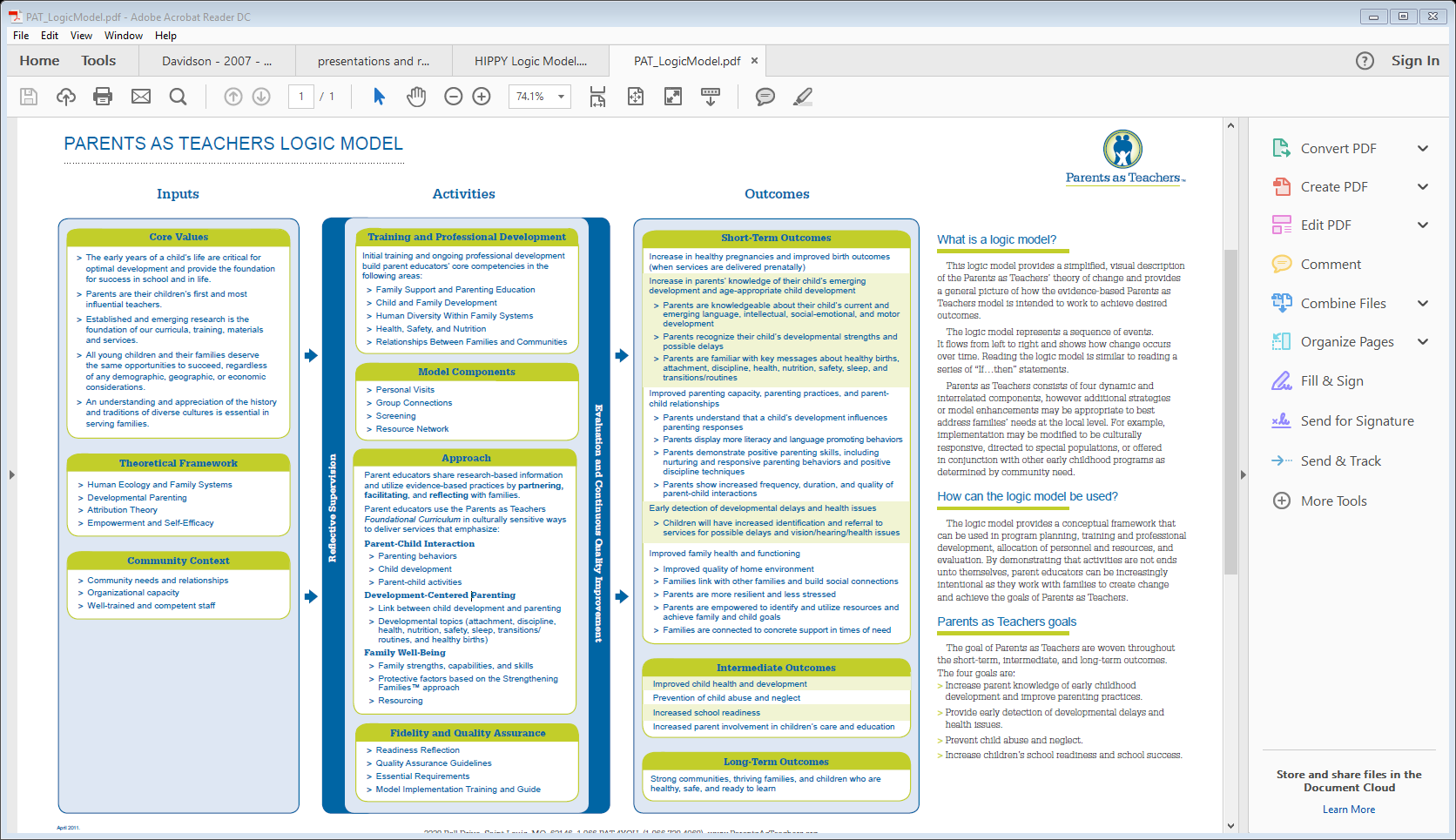 Parents as 
Teachers - 
Logic Model
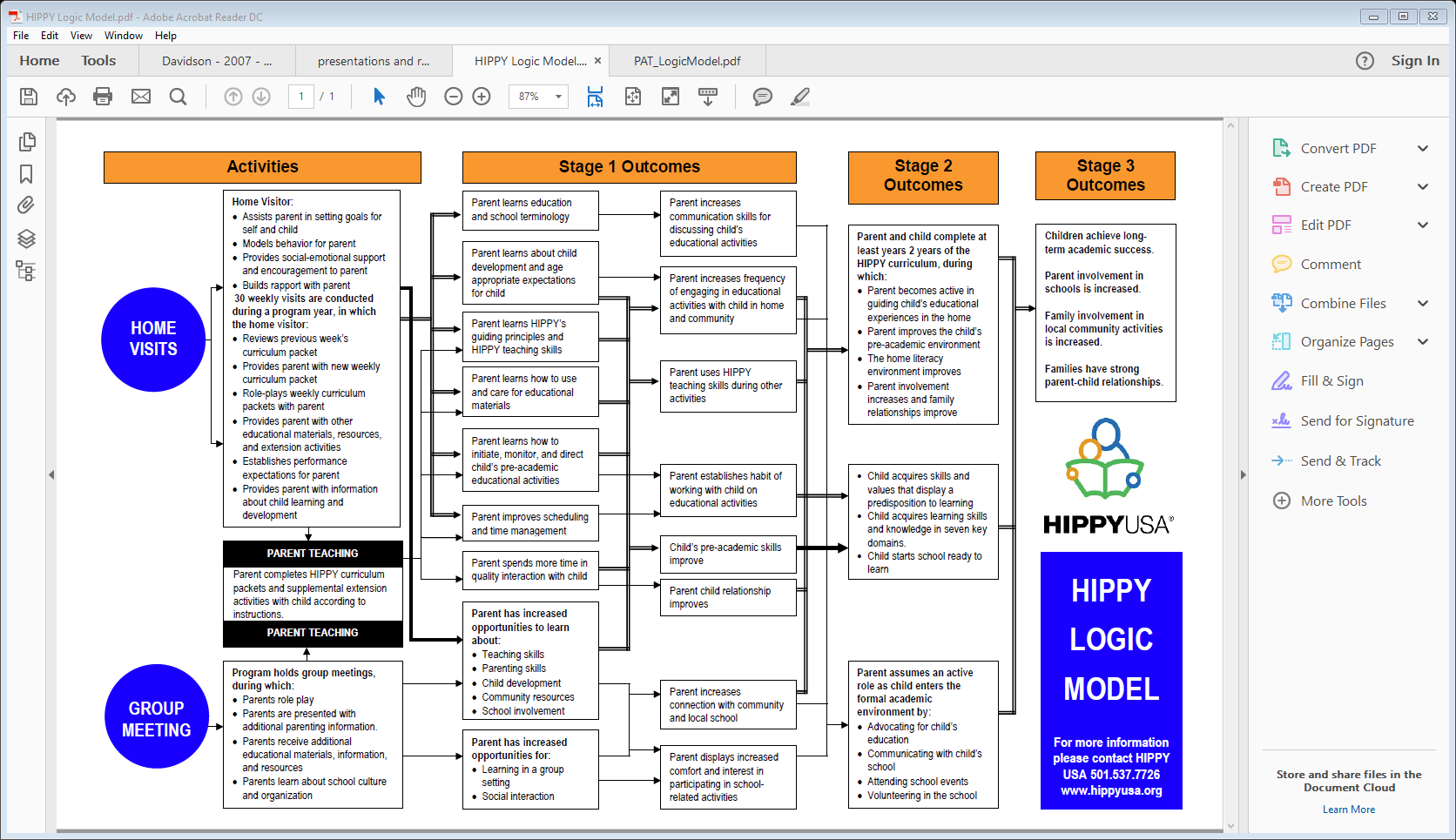 Deciding on Indicators
How can you measure your “success”?
Deciding on Indicators
What data are you already collecting?
Forms
Assessments
Screenings
Surveys
Gathering and Analyzing the Data
How can you measure your “success”?
Gathering and Analyzing the Data
What else do you need to analyze and report on your outcomes? 
What do you need to learn?
What is your plan? When will you run the reports, learn new skills, clean and analyze the data? 
Who needs to be involved?
Thank You!
Please fill out the evaluation form
Contact me with questions or thoughts:
rachel@parentpossible.org
Have a great day!